Актуальные проблемы в слухопротезировании
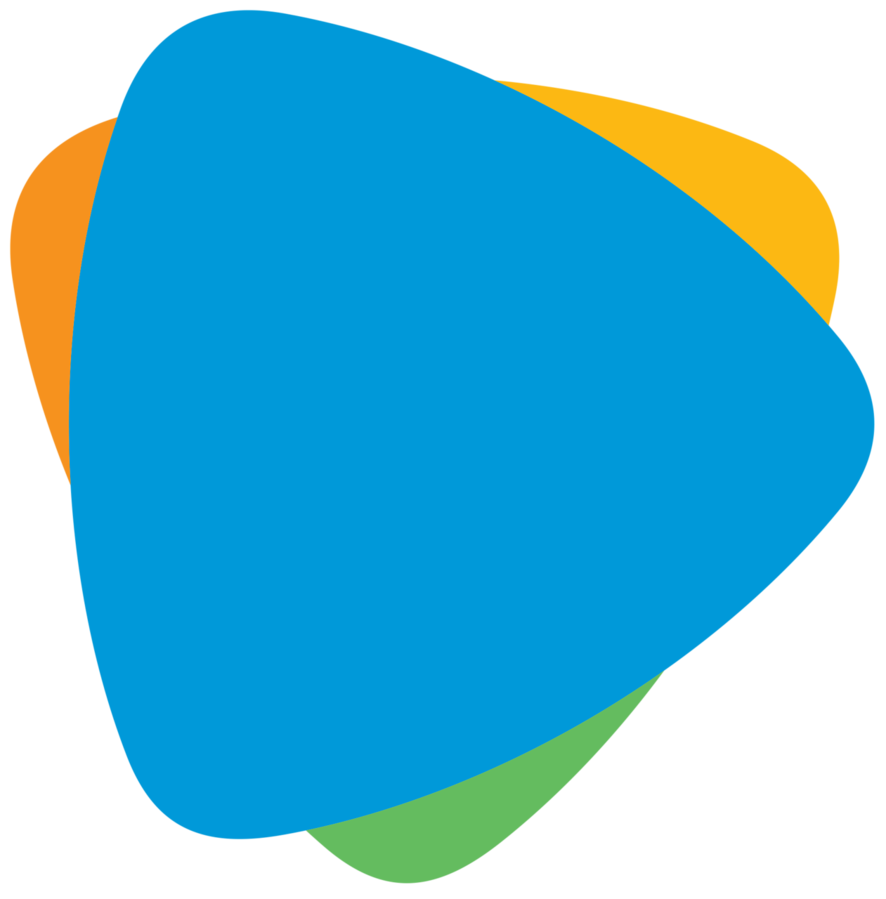 Из них около 1 миллиона пациентов  не используют СА. Ожидания не совпадают с заявленным эффектом
В год от 8 до 10 миллионов человек приобретают  слуховые аппараты
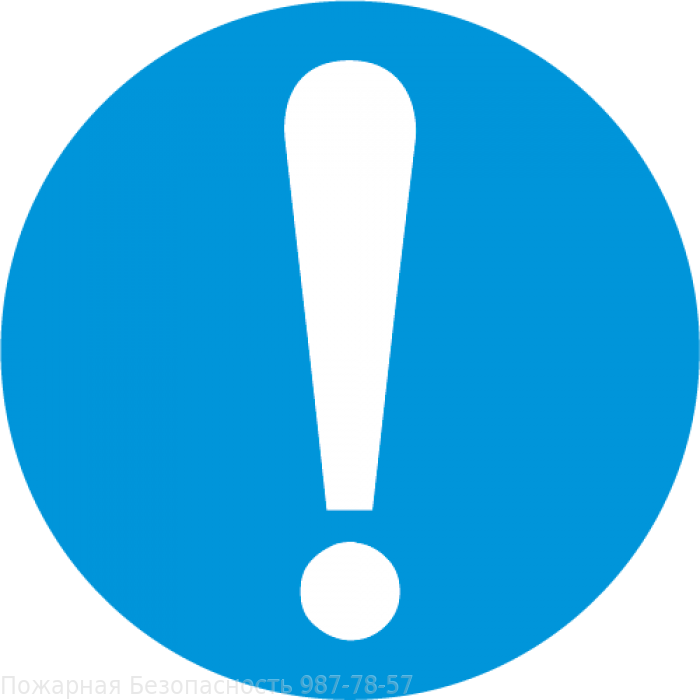 Из-за негативных слухов не менее 4 миллионов кандидатов (из них 1 млн детей) отменяют решение о протезировании
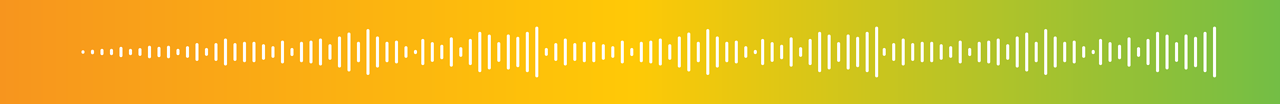 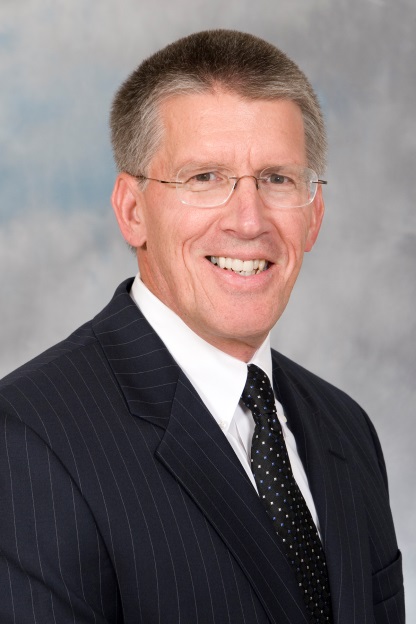 Золотой стандарт слухопротезирования (2014 г.)
Способность пространственной 
ориентации на звук
Larry E. Humes
Анатомический и аудиологический 
 комфорт
Профессор кафедры речи и слуховых наук Университета Индианы
Магистр в области клинической аудиологии 
Доктор наук в области аудиологии
Разборчивость речи в сложных акустических ситуациях
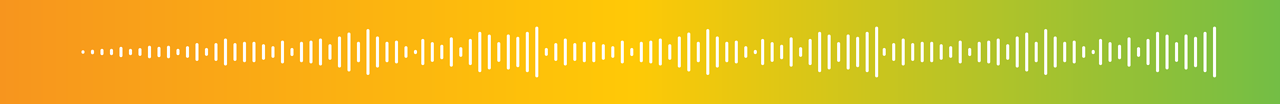 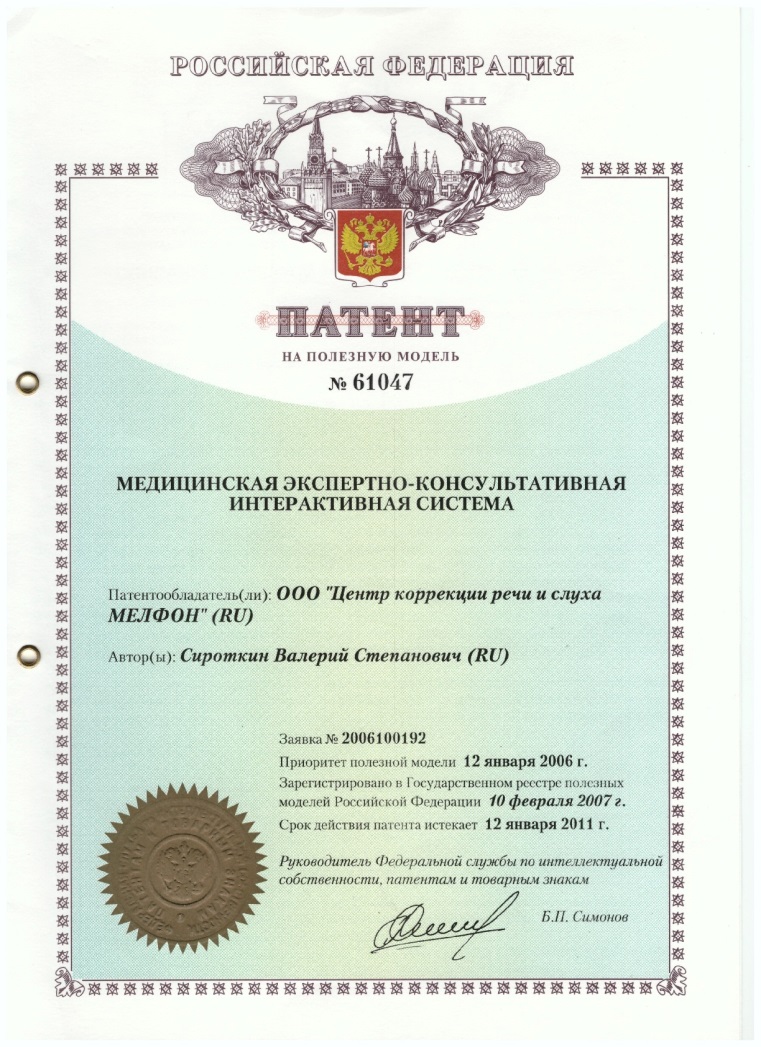 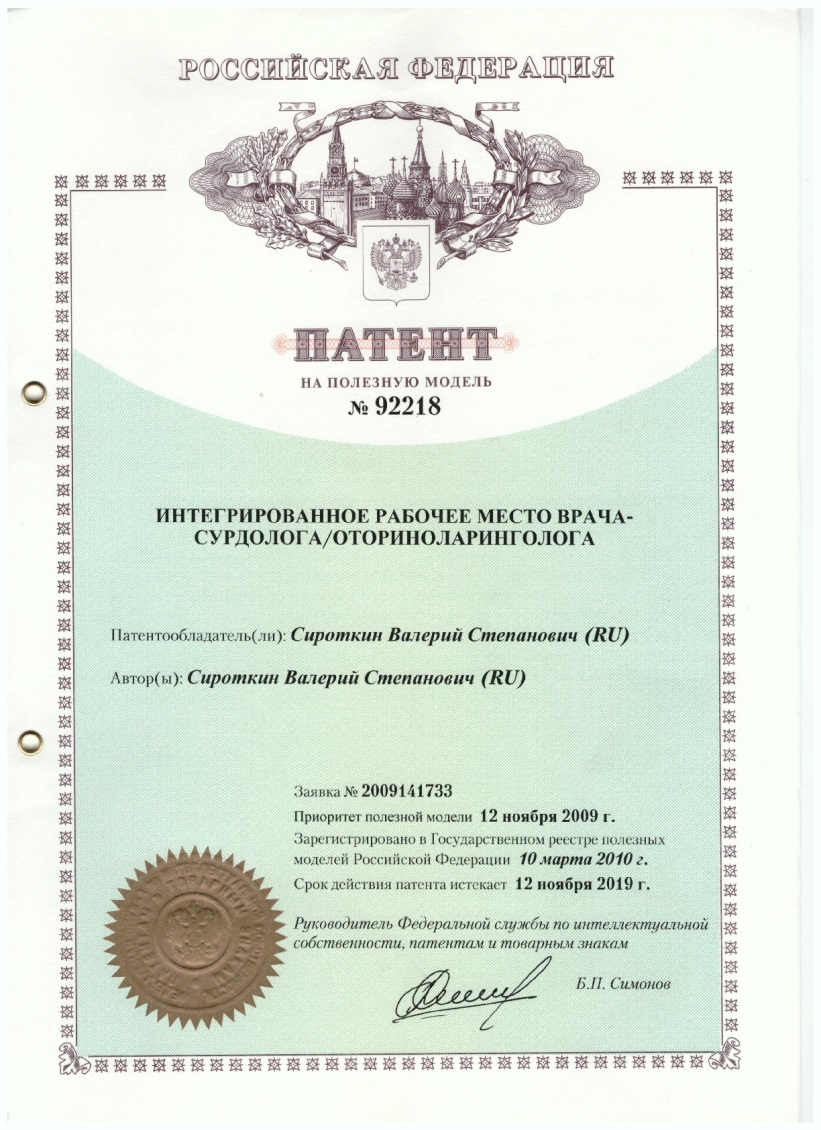 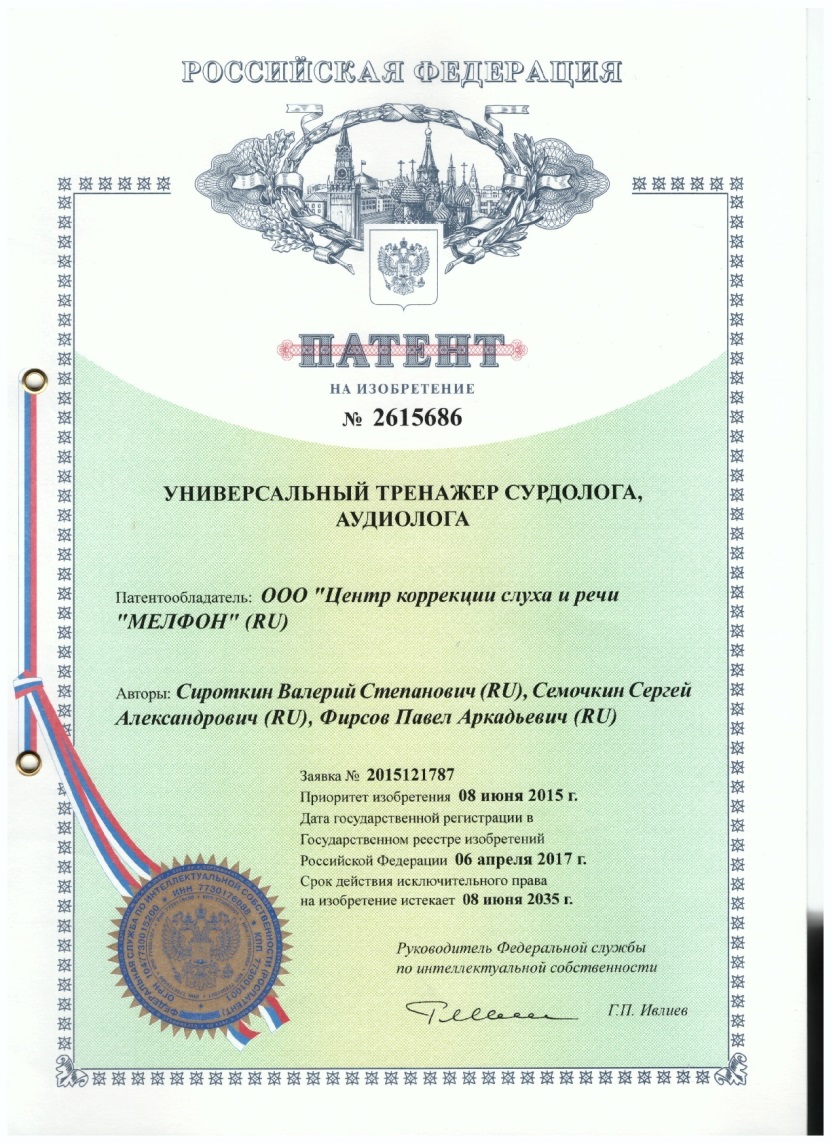 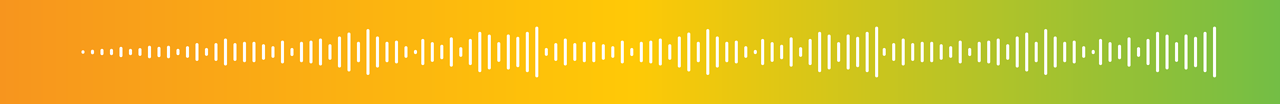